HOW DO BUSINESSES USE SOCIAL MEDIA?
Product launches
News and updates
Brand awareness
Customer service
Customer sign ups
Customer feedback
Online sales
Social media strategy
Content creation
Content calendars
Paid advertisements
Influencers
Schedulers
Analytics
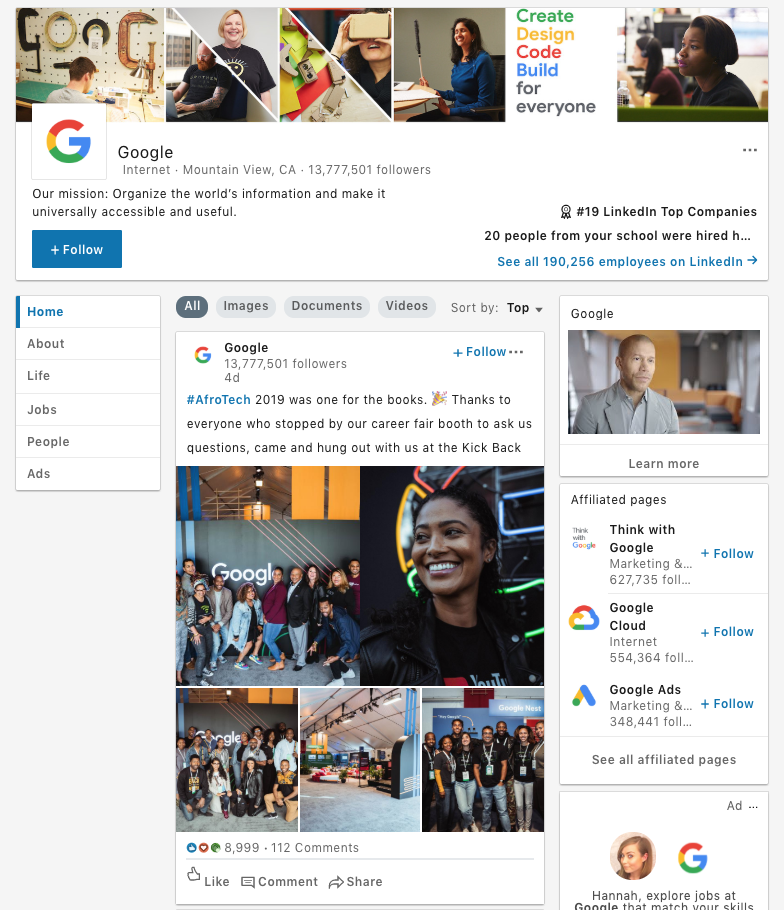 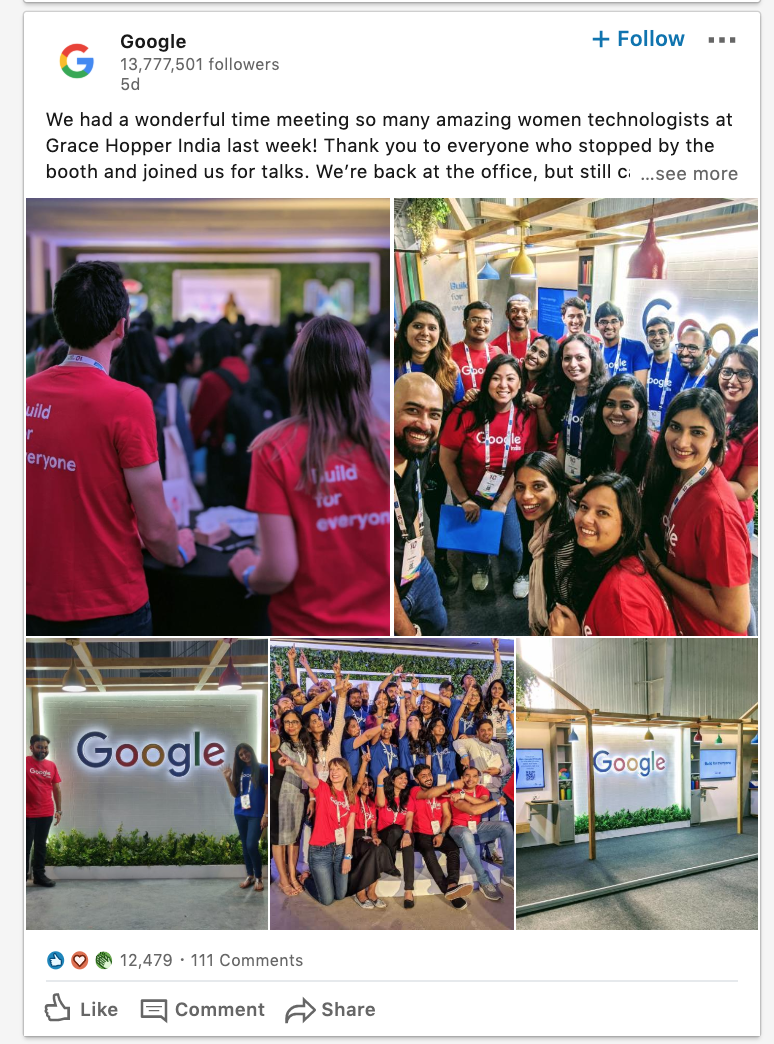 https://www.youtube.com/watch?v=r9D-uvKih_k
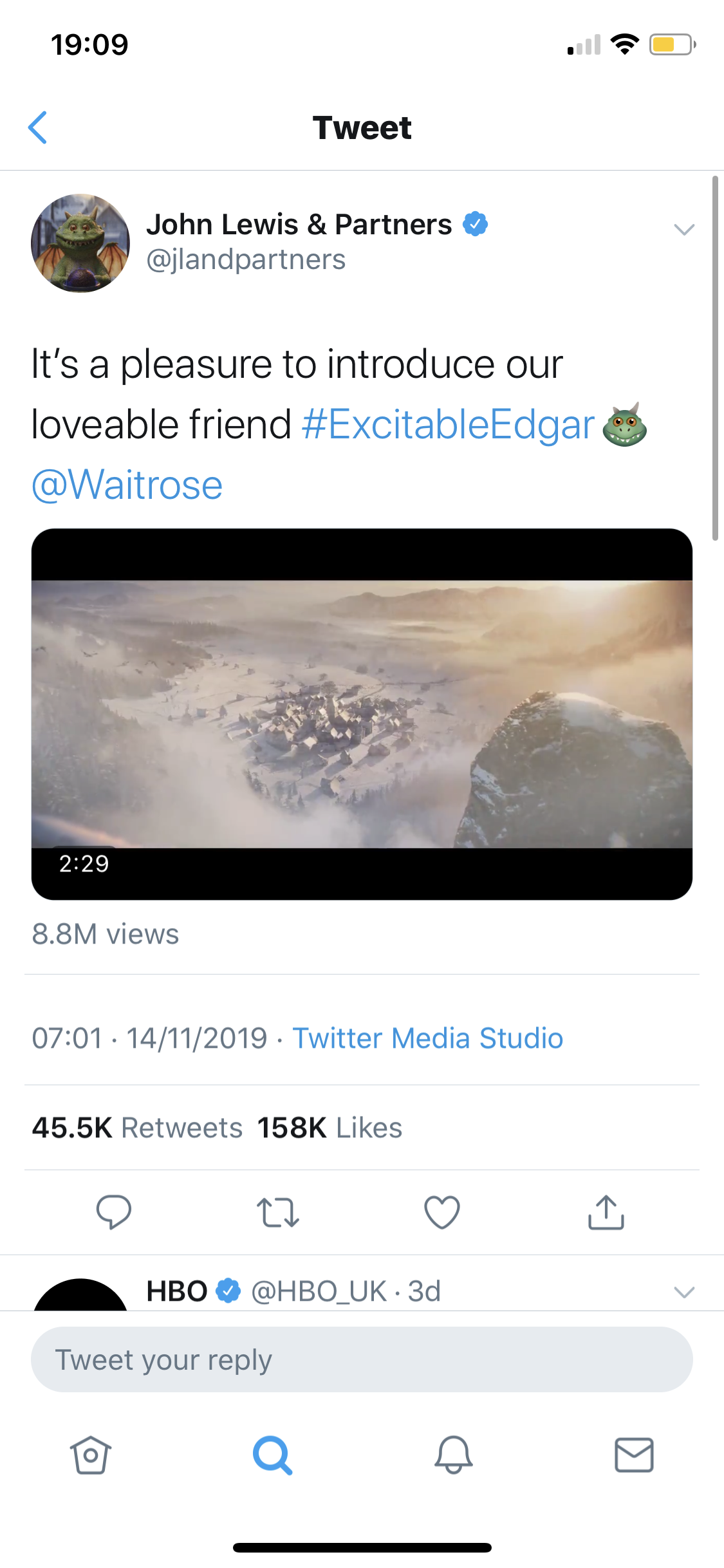 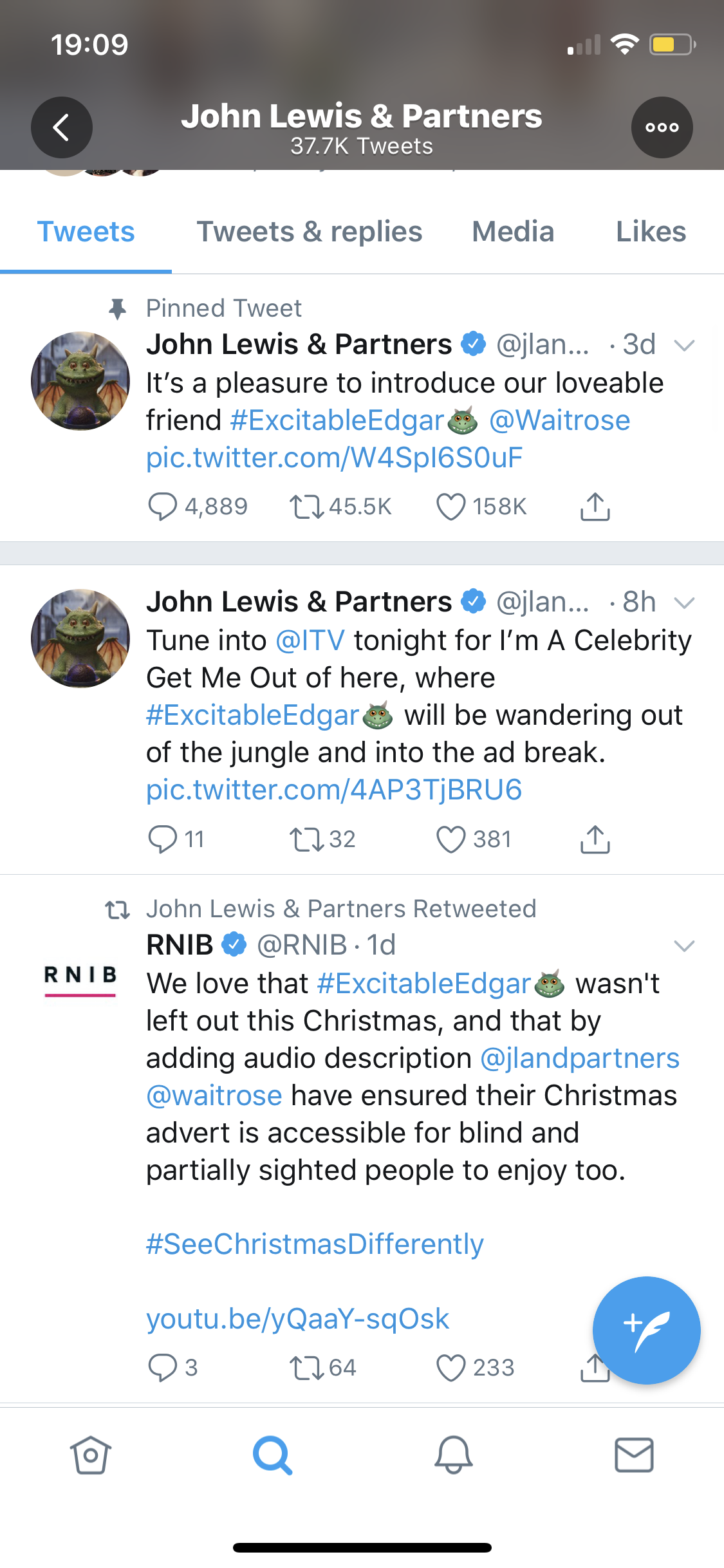 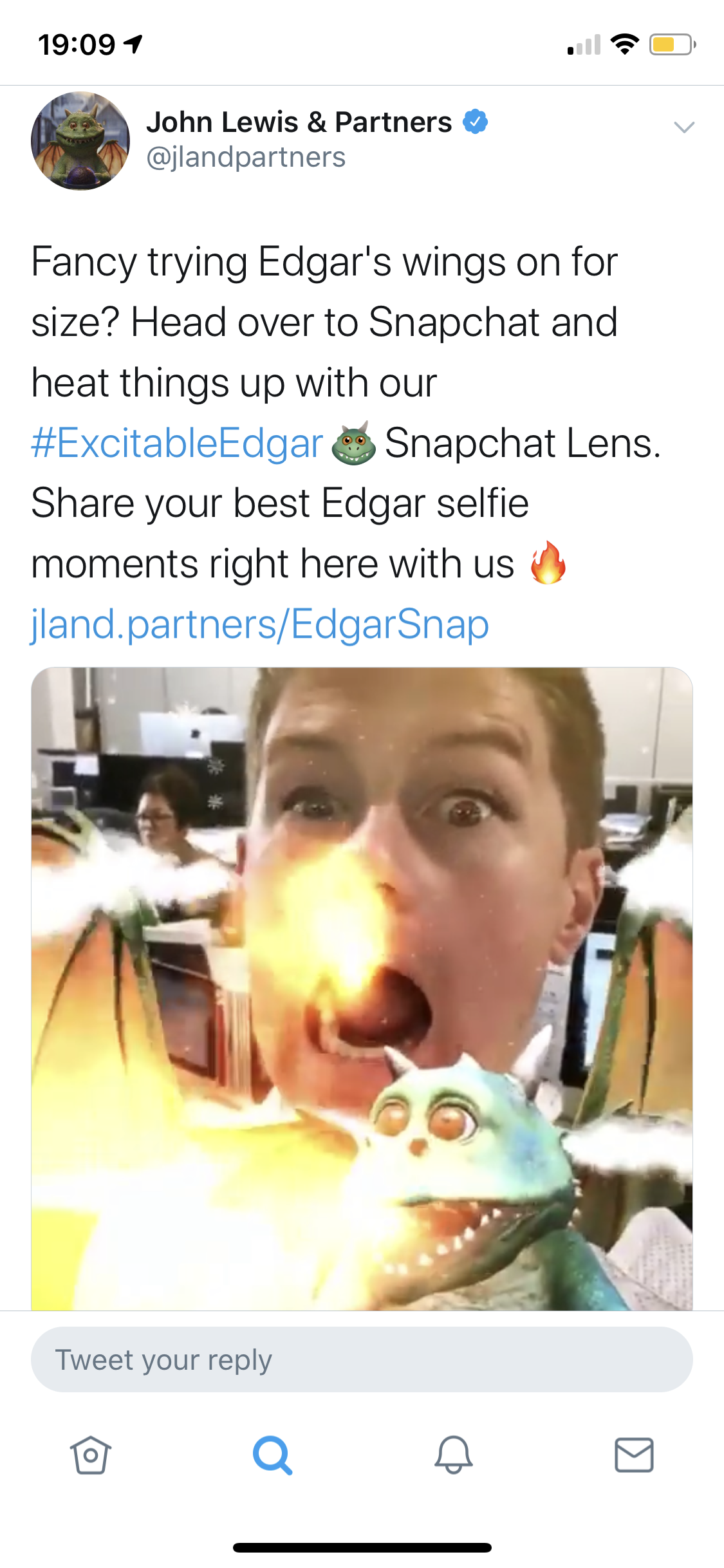 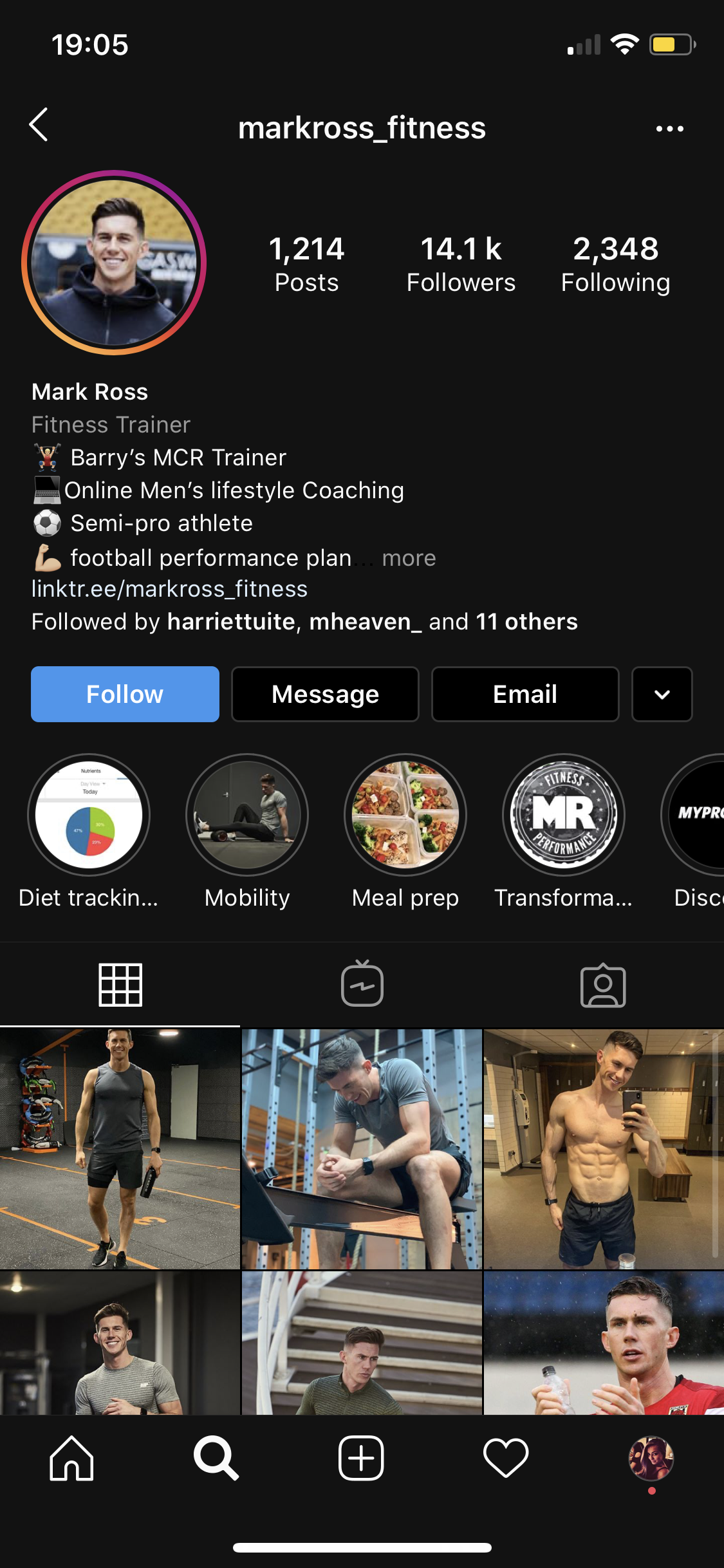 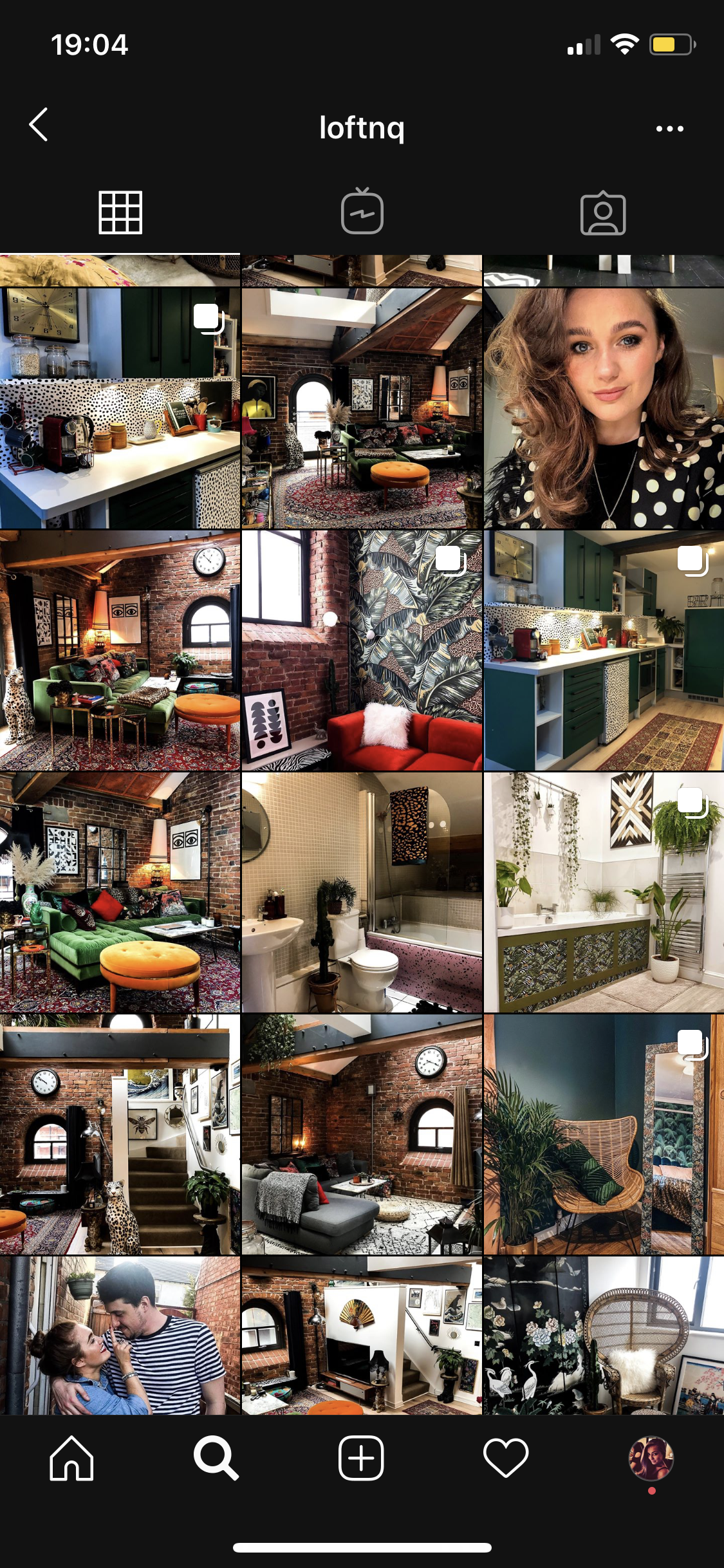 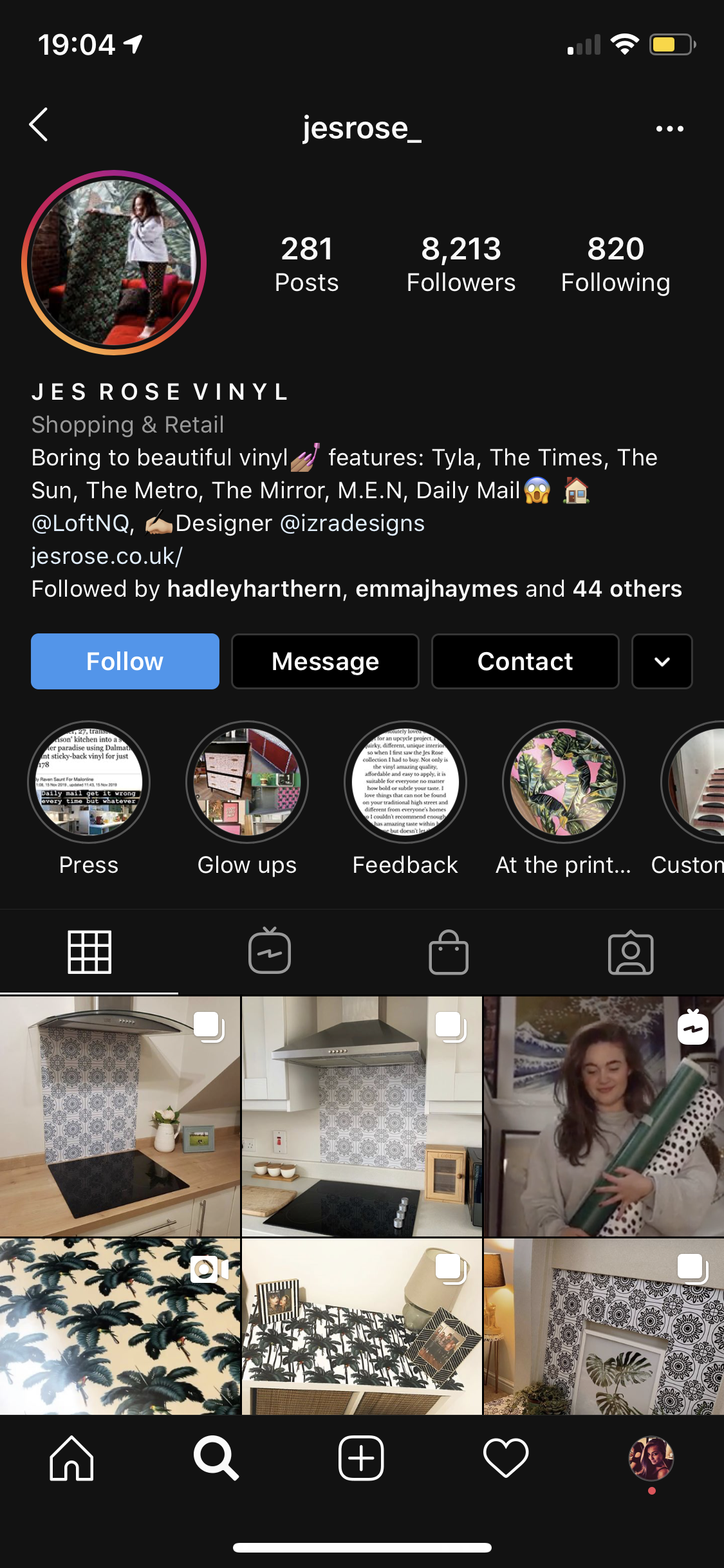 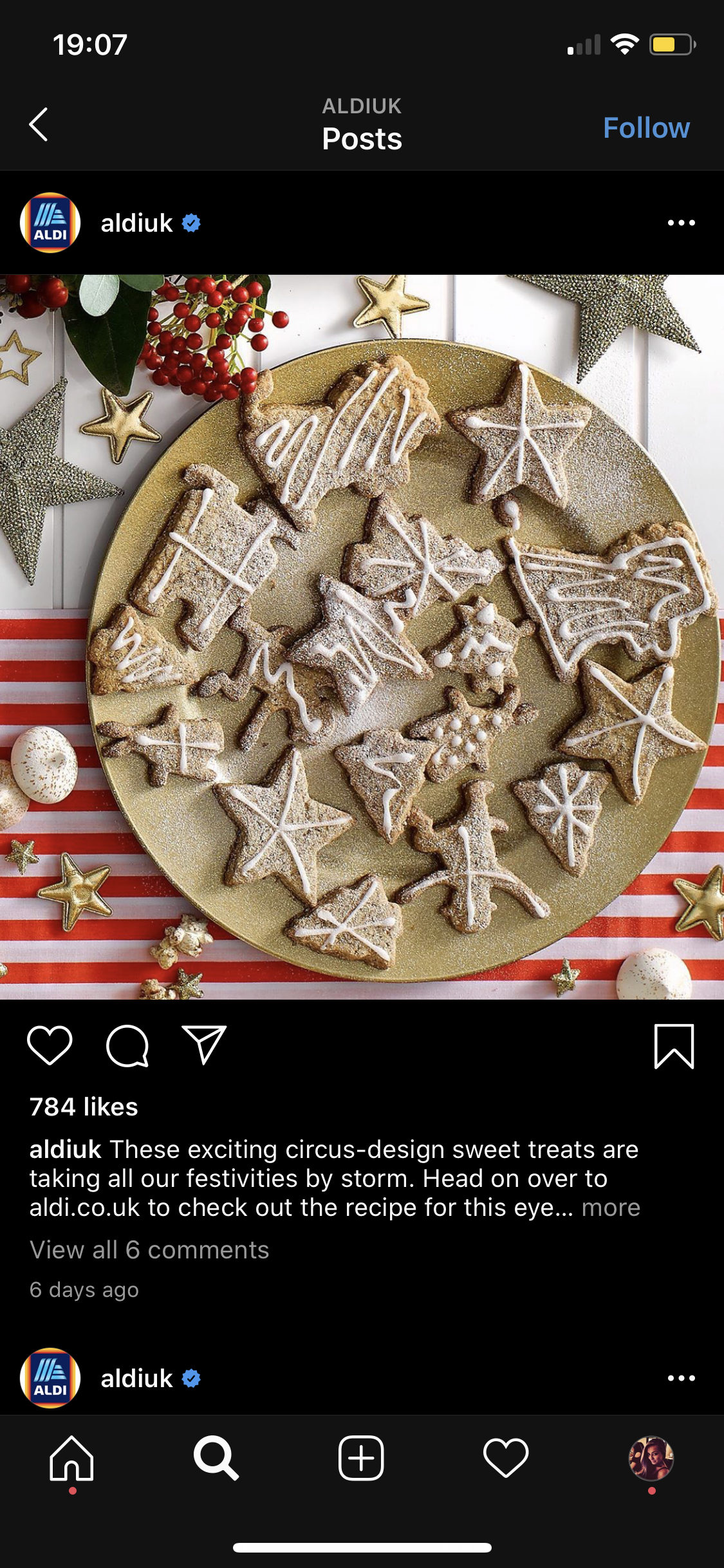 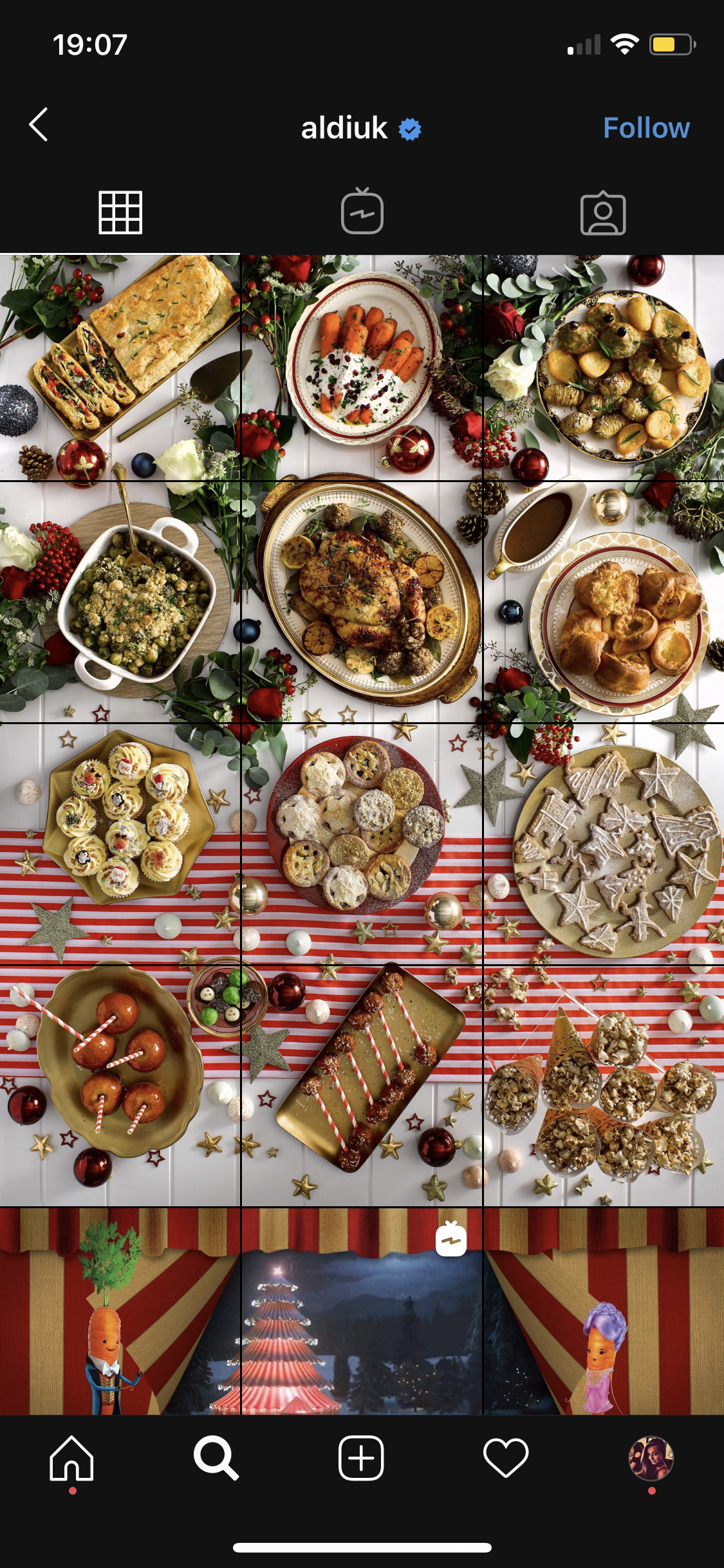 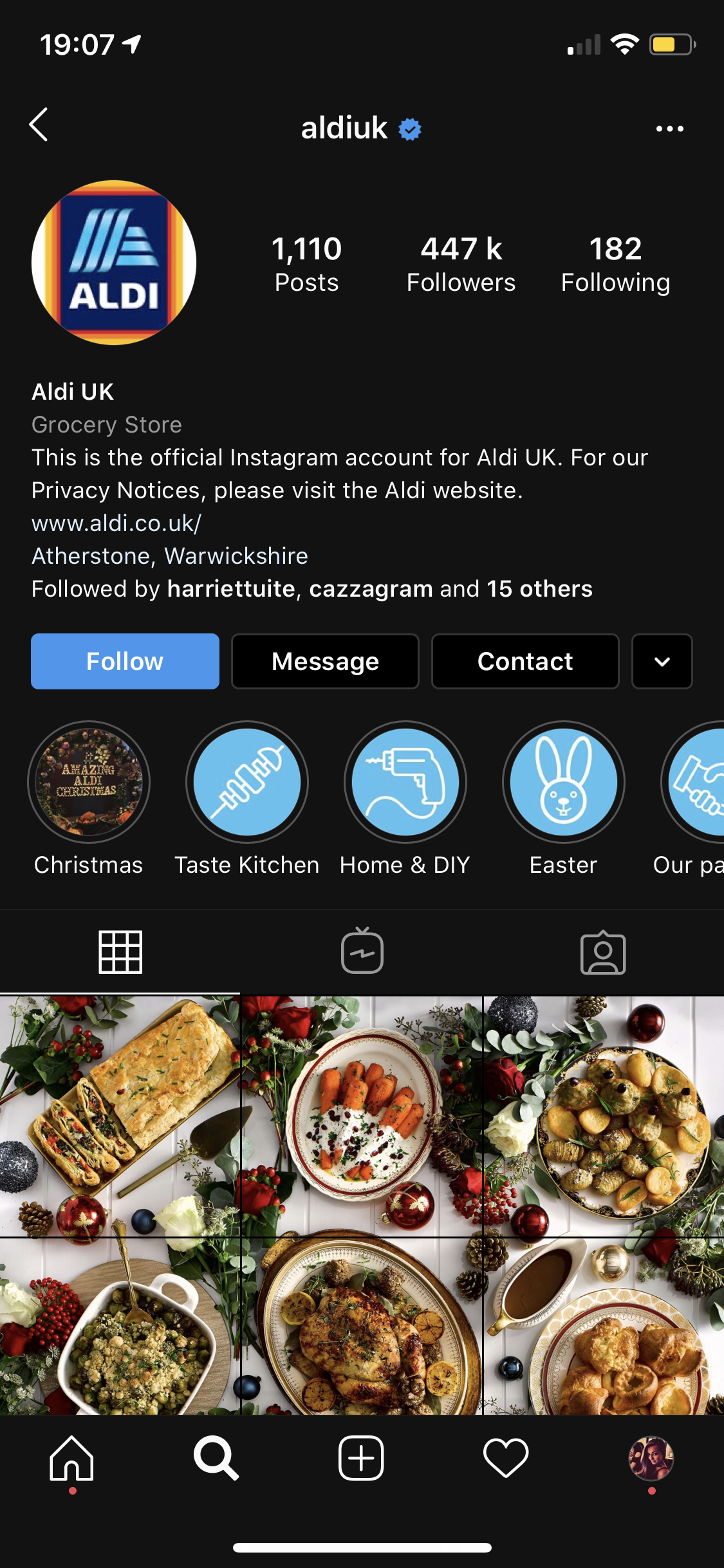 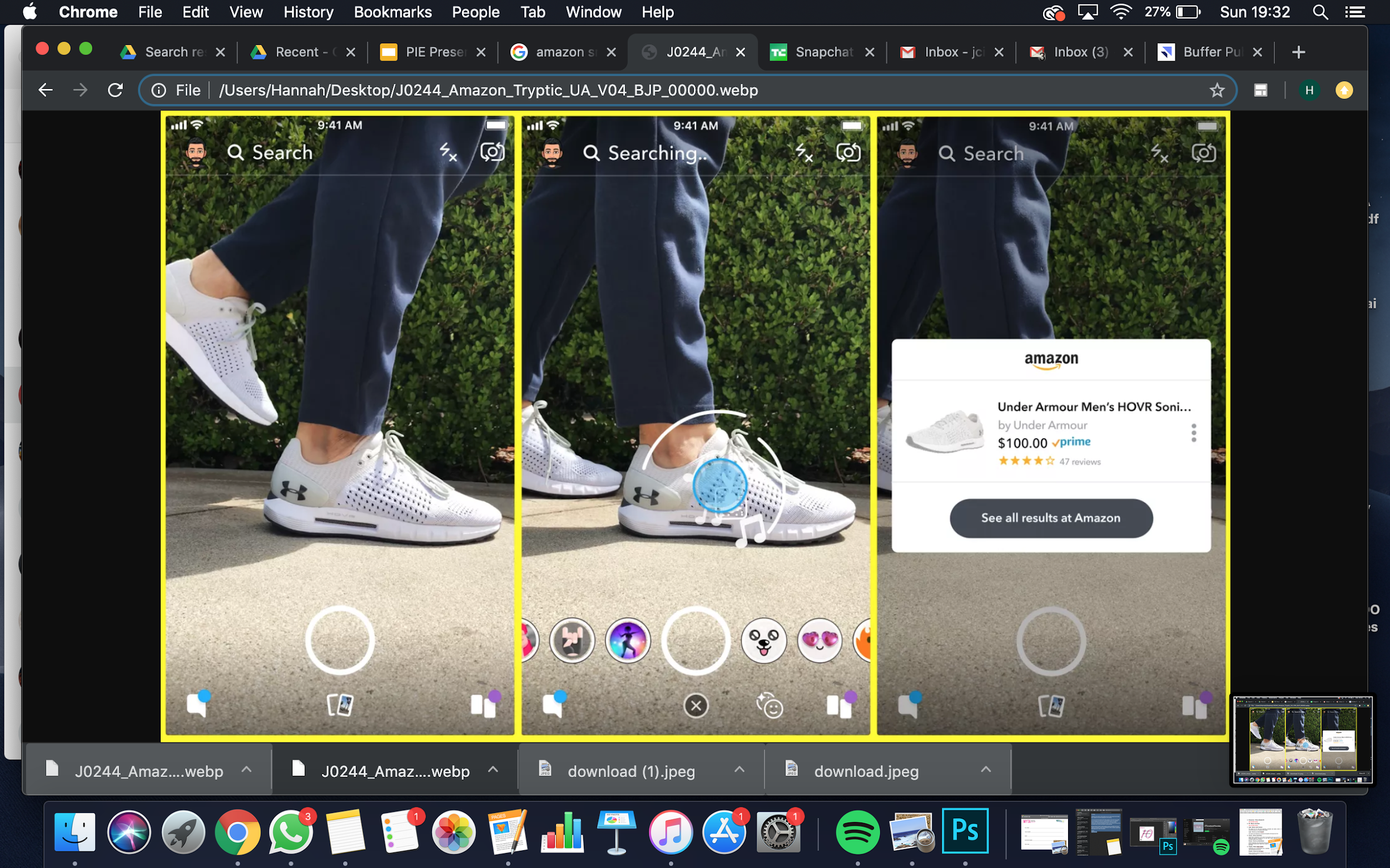 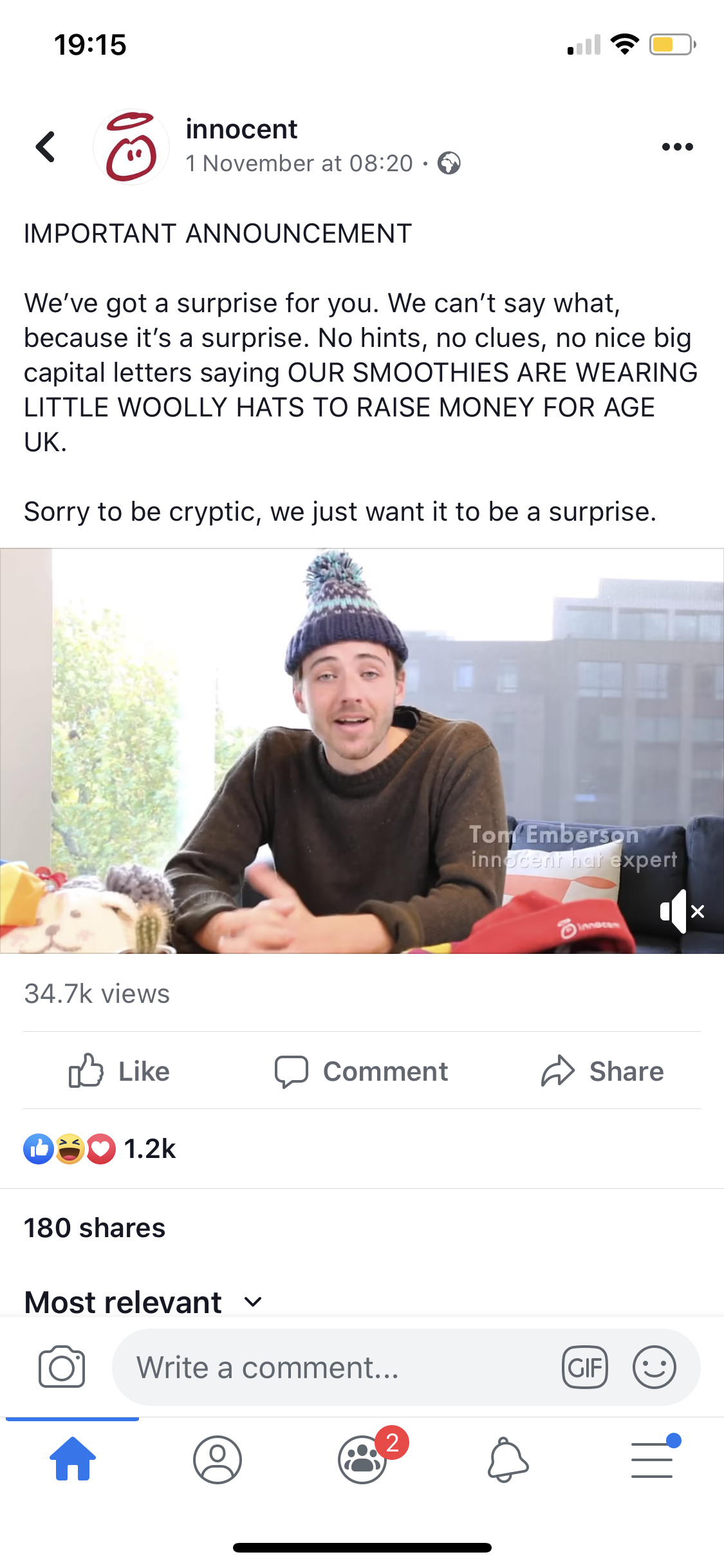 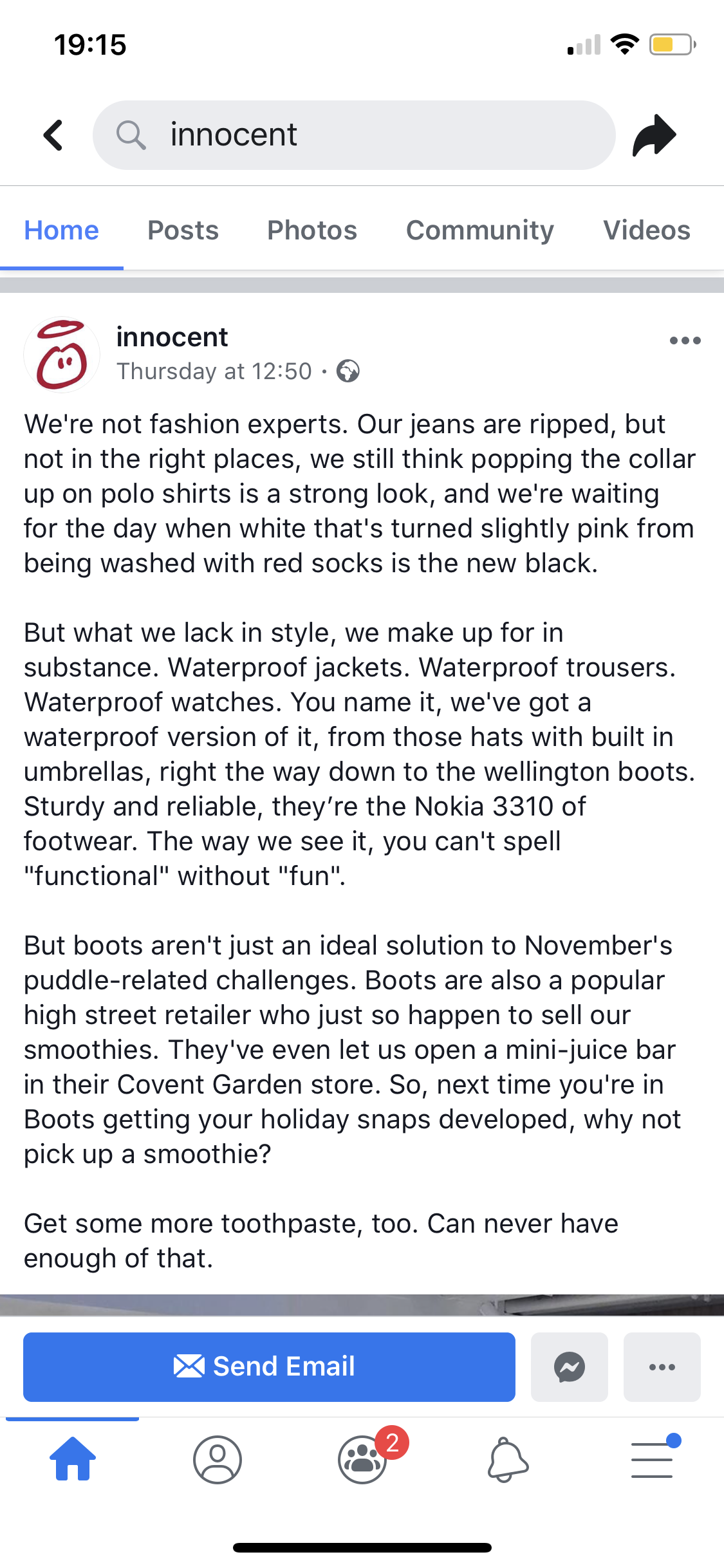 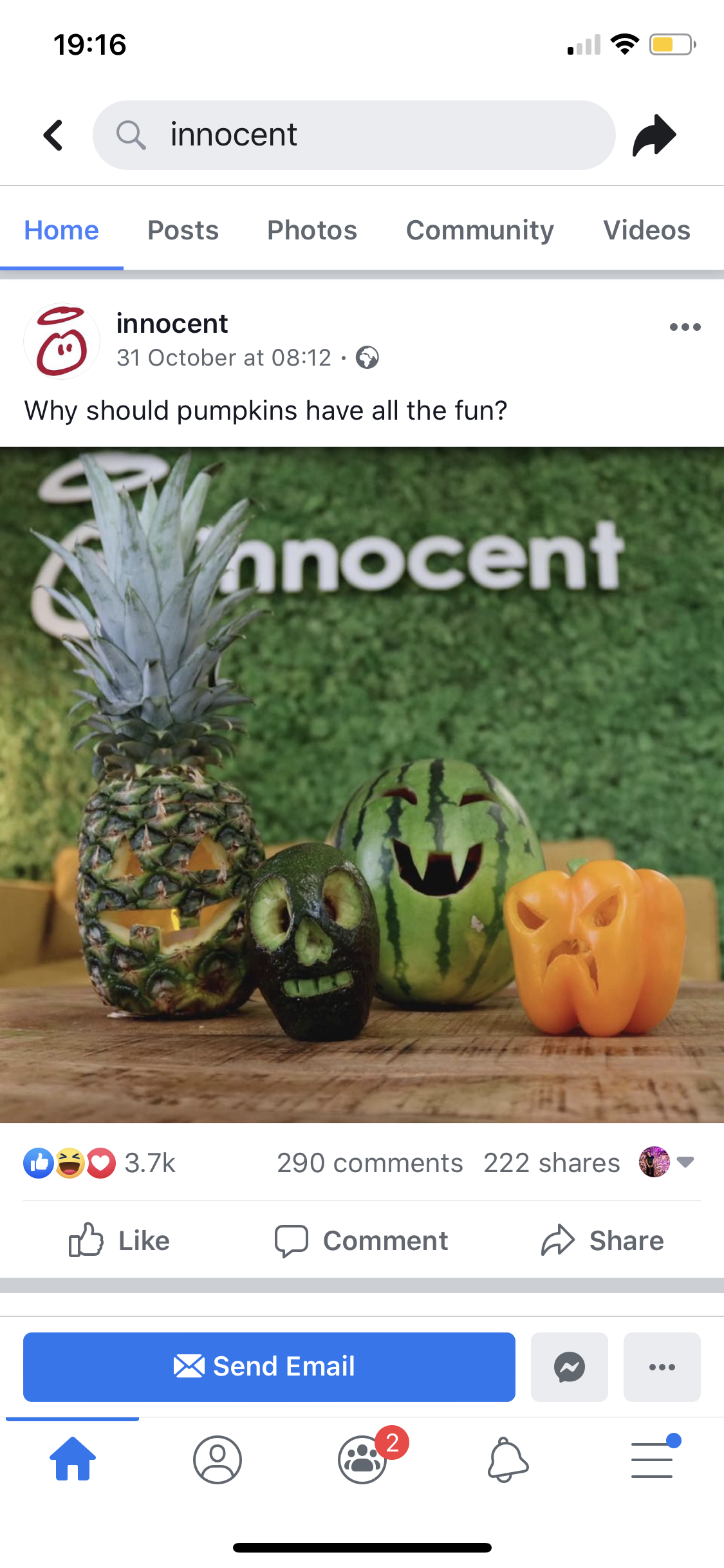